Iowa State University Clean Snowmobile Challenge
Agenda
Season Summary
Accomplishments
Testing
Baseline
Cold Start
Innovations
Areas of Improvement
Timeline Management
Team Lead Positions
Season Summary
Snowmobile: 2018 Arctic Cat ZR 7000 Sno Pro

Strategy: Prioritize reducing noise pollution

Approach:
Research potential projects
Solidify season project(s)
Conduct baseline testing
Design innovations
Manufacture & Implement innovations
Conduct final testing
Baseline Testing - Noise
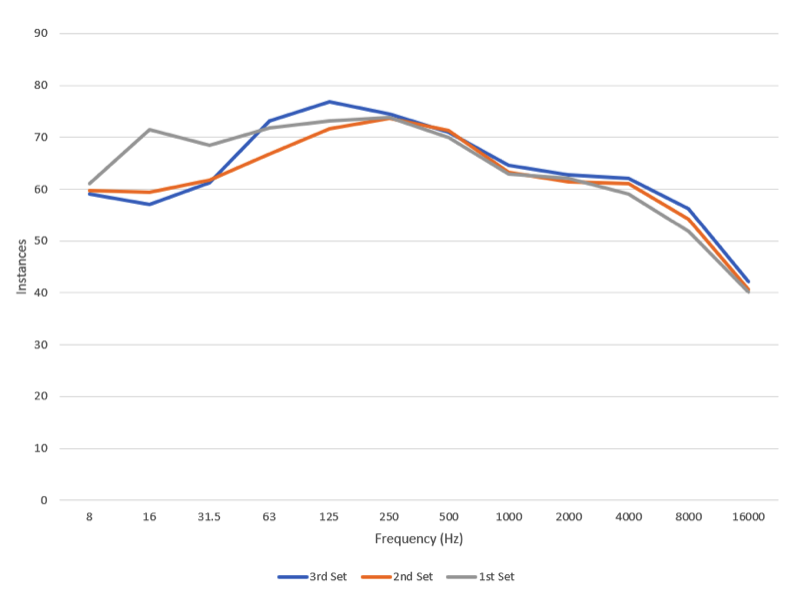 Procedure: SAE J116

Instrumentation: MTS Systems sound meter

Results: target range of 31.5 - 1000 Hz
Baseline Testing - Emissions
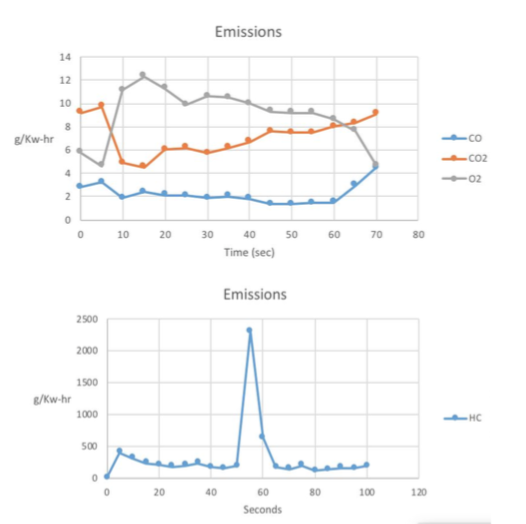 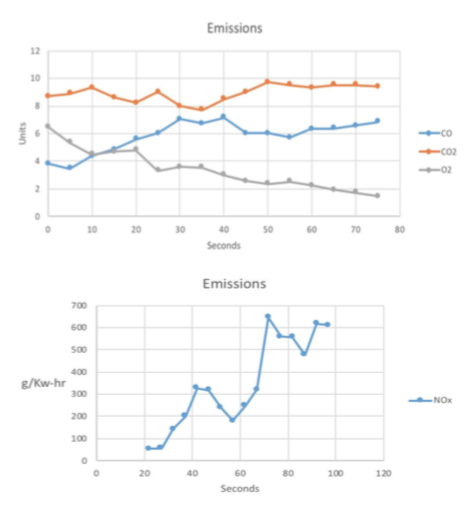 Procedure:
EPA 40 CFR Part 1051 (Ramped Modal Cycle) 

Instrumentation: Bridge 5 gas analyzer

Results:



Calculated E-Score: 120.65
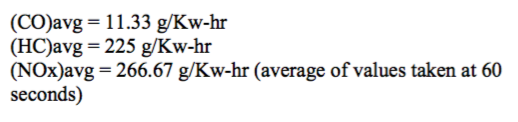 Cold Start Testing
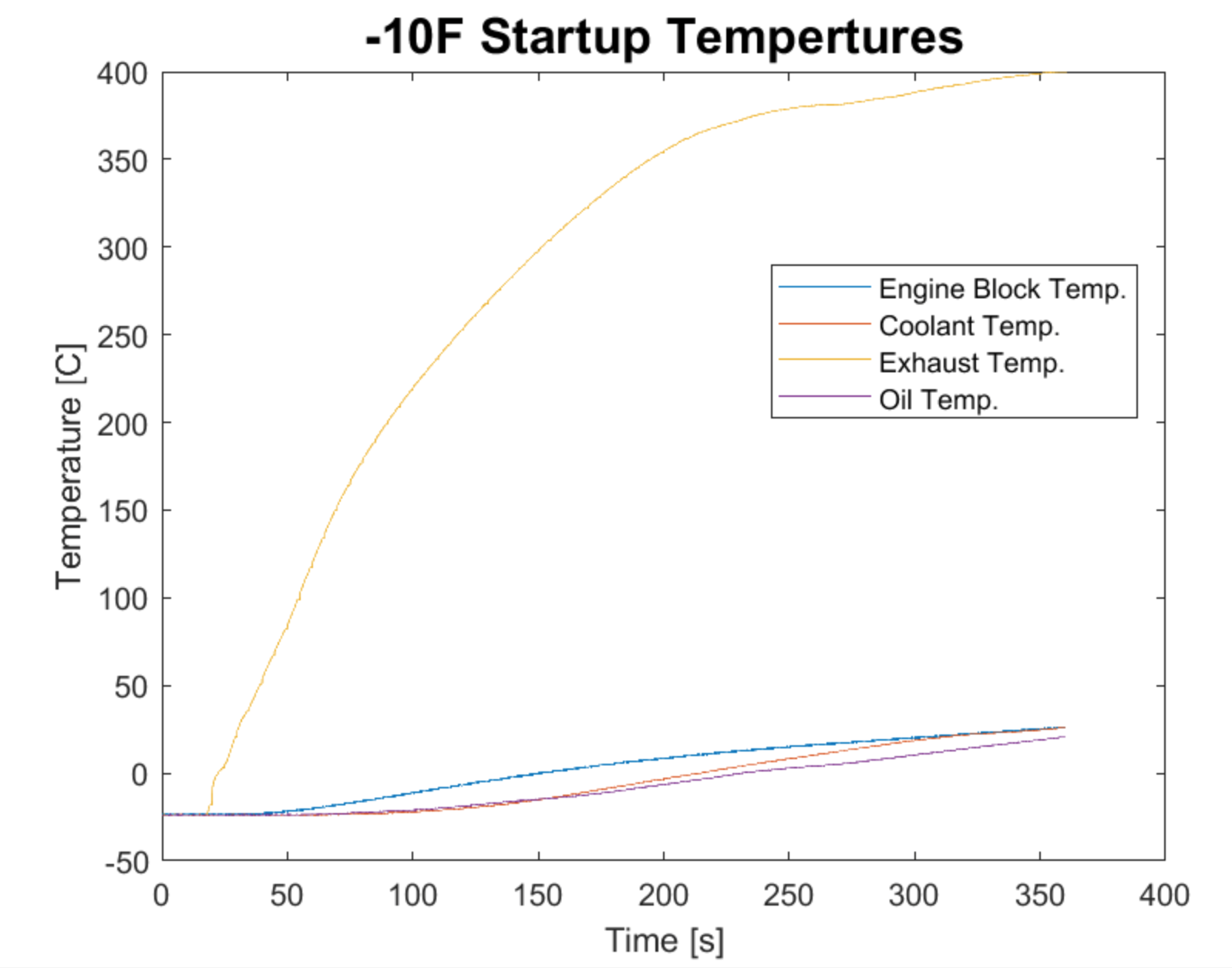 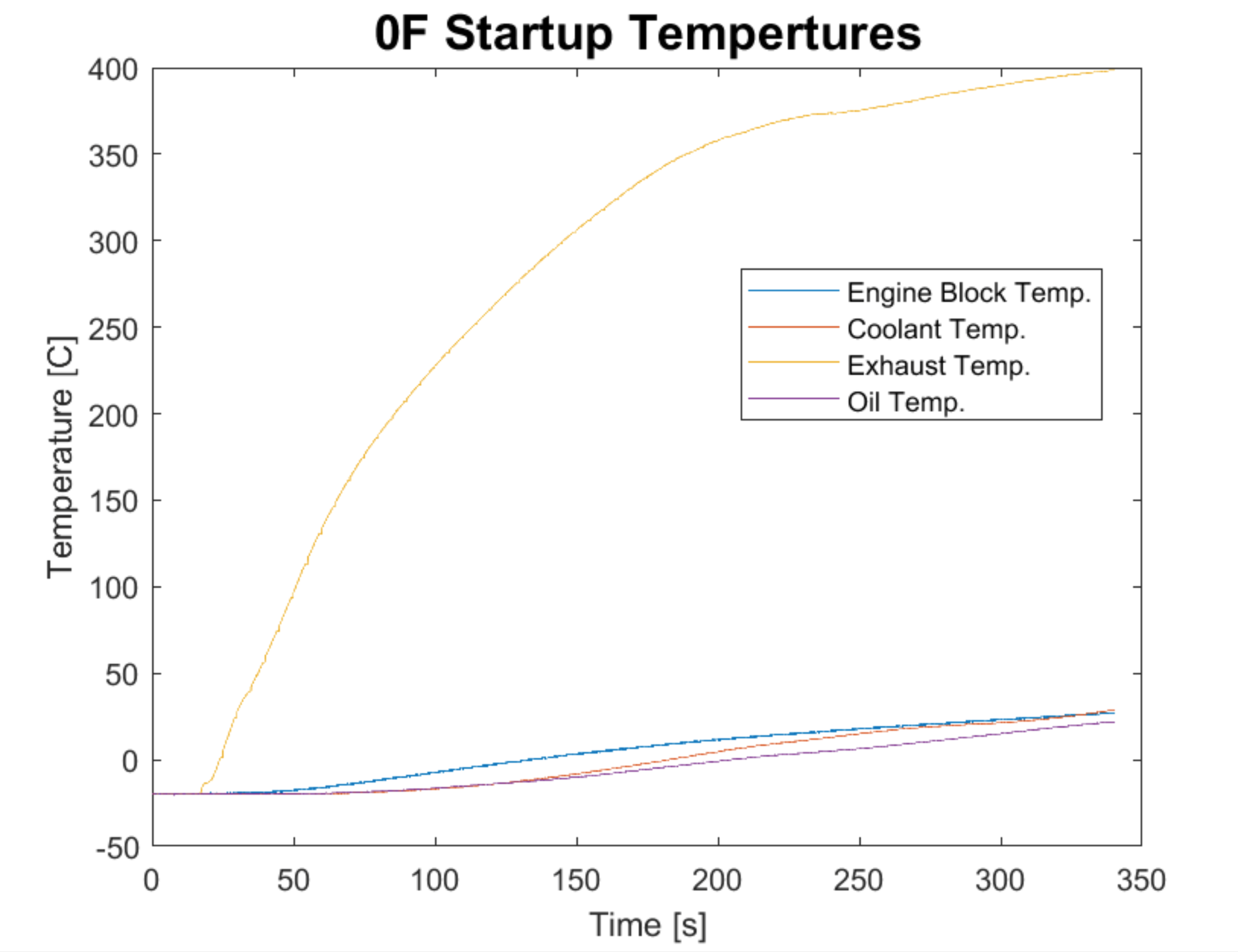 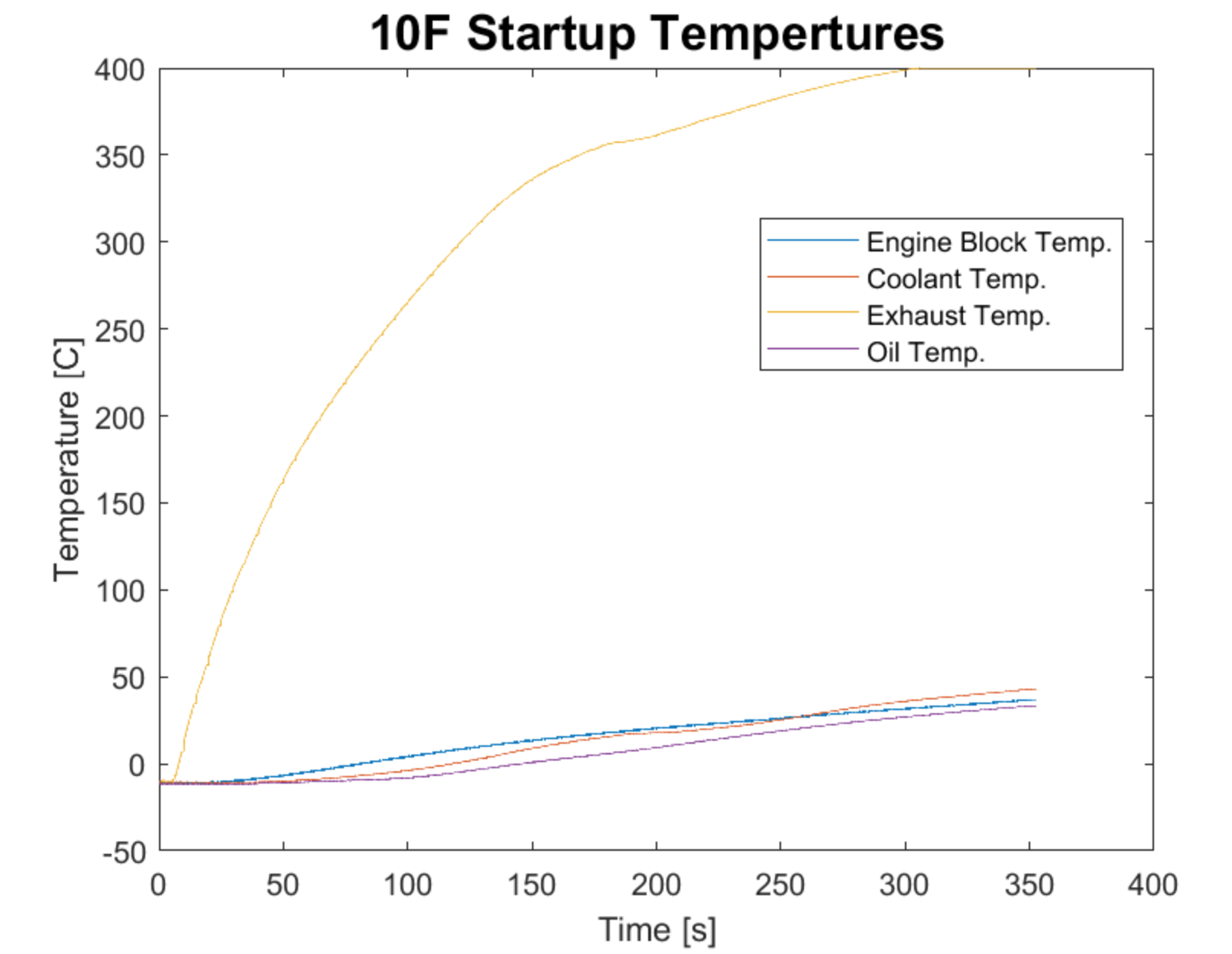 Innovations
Exhaust
Mufflers
Pipe routing
Catalyst
Heat shielding
Additional bogey wheels
3D printed support arm
ECU
G4+ Link Fury
Throttle Body Restrictors
Mufflers
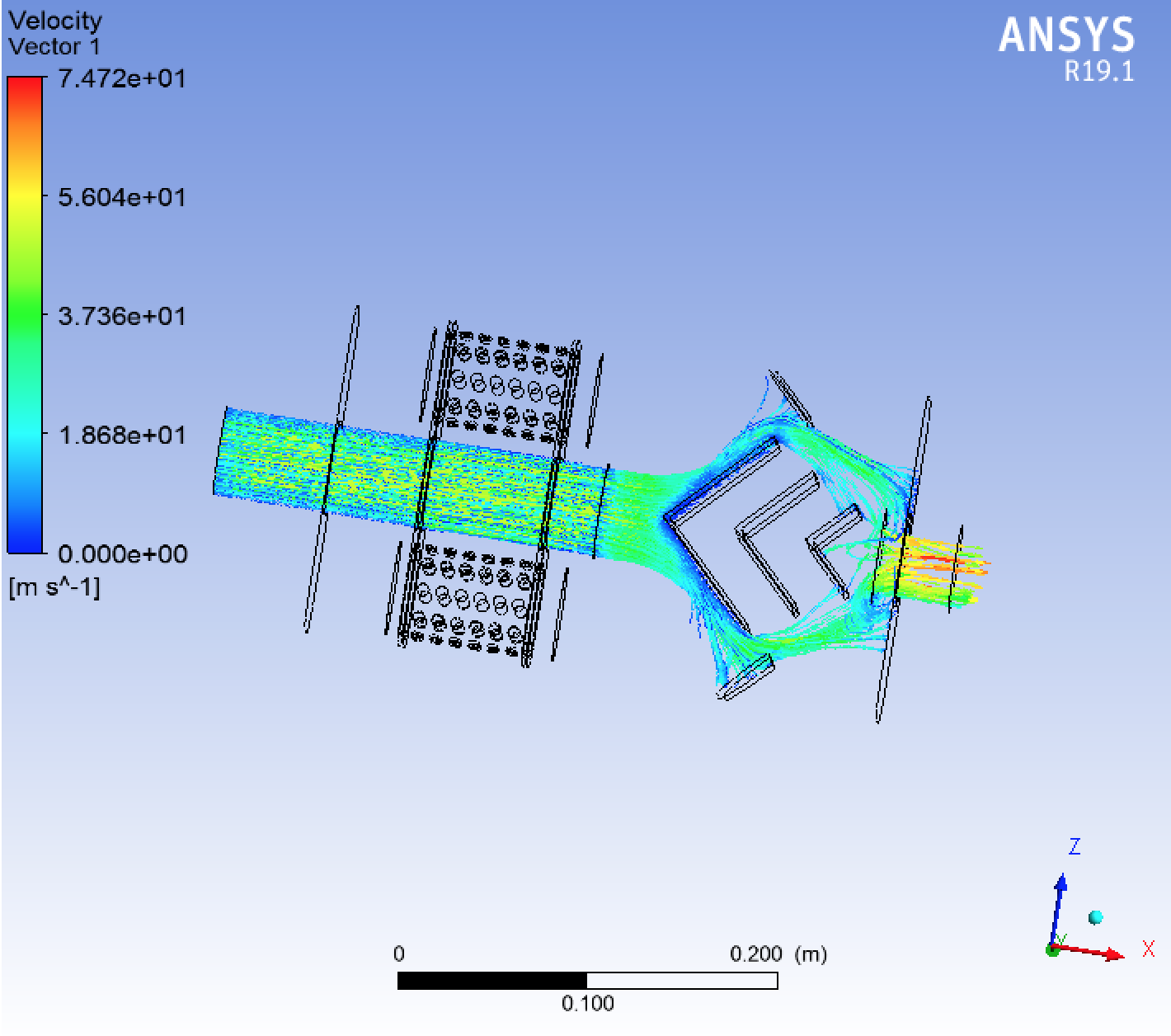 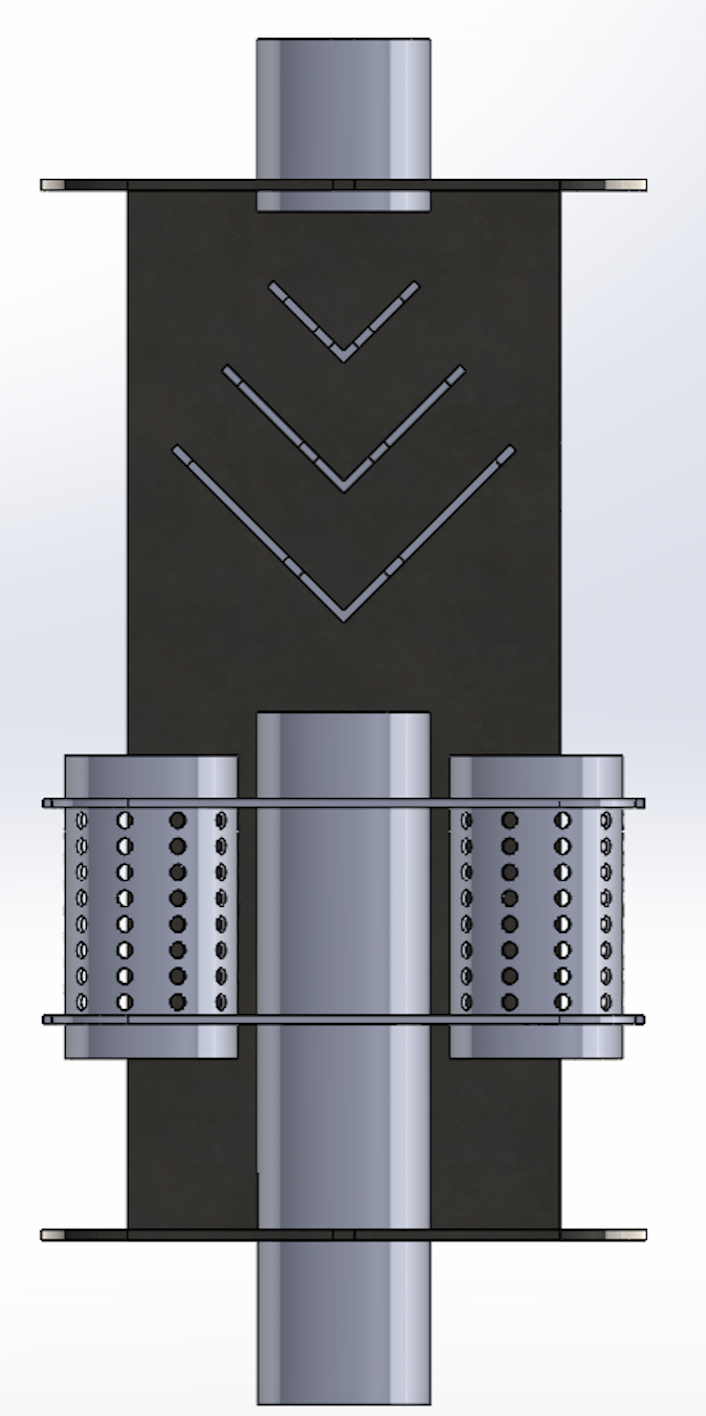 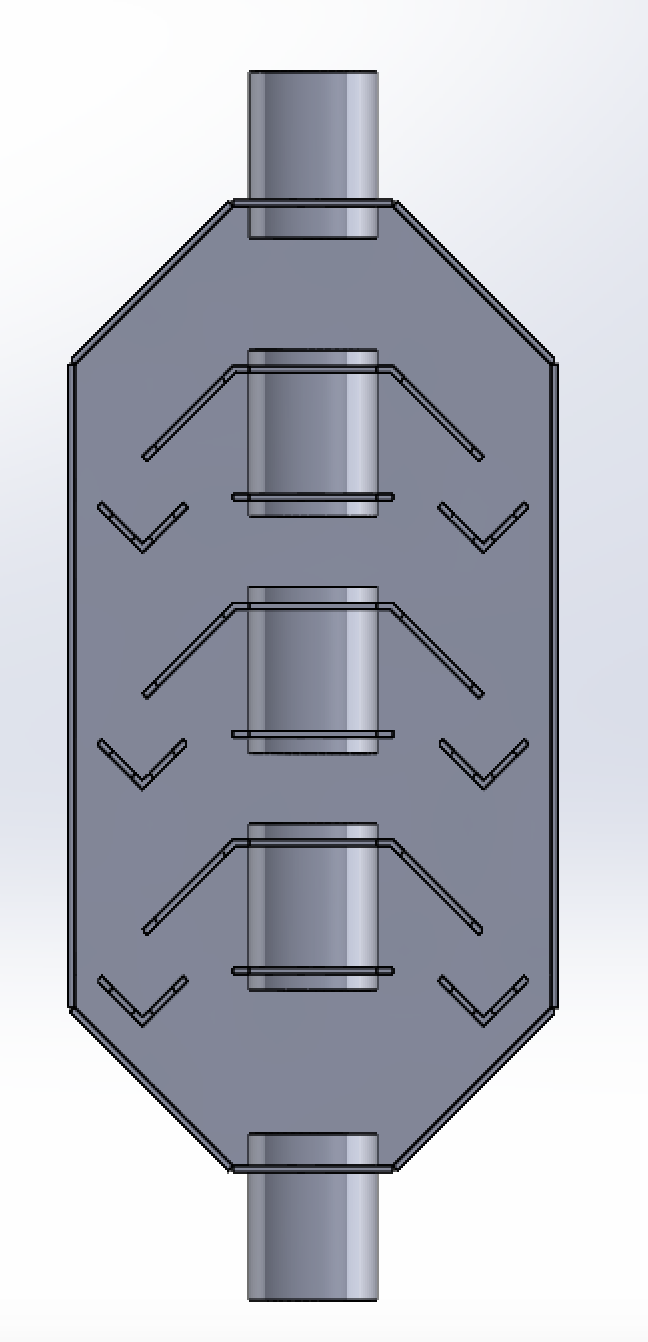 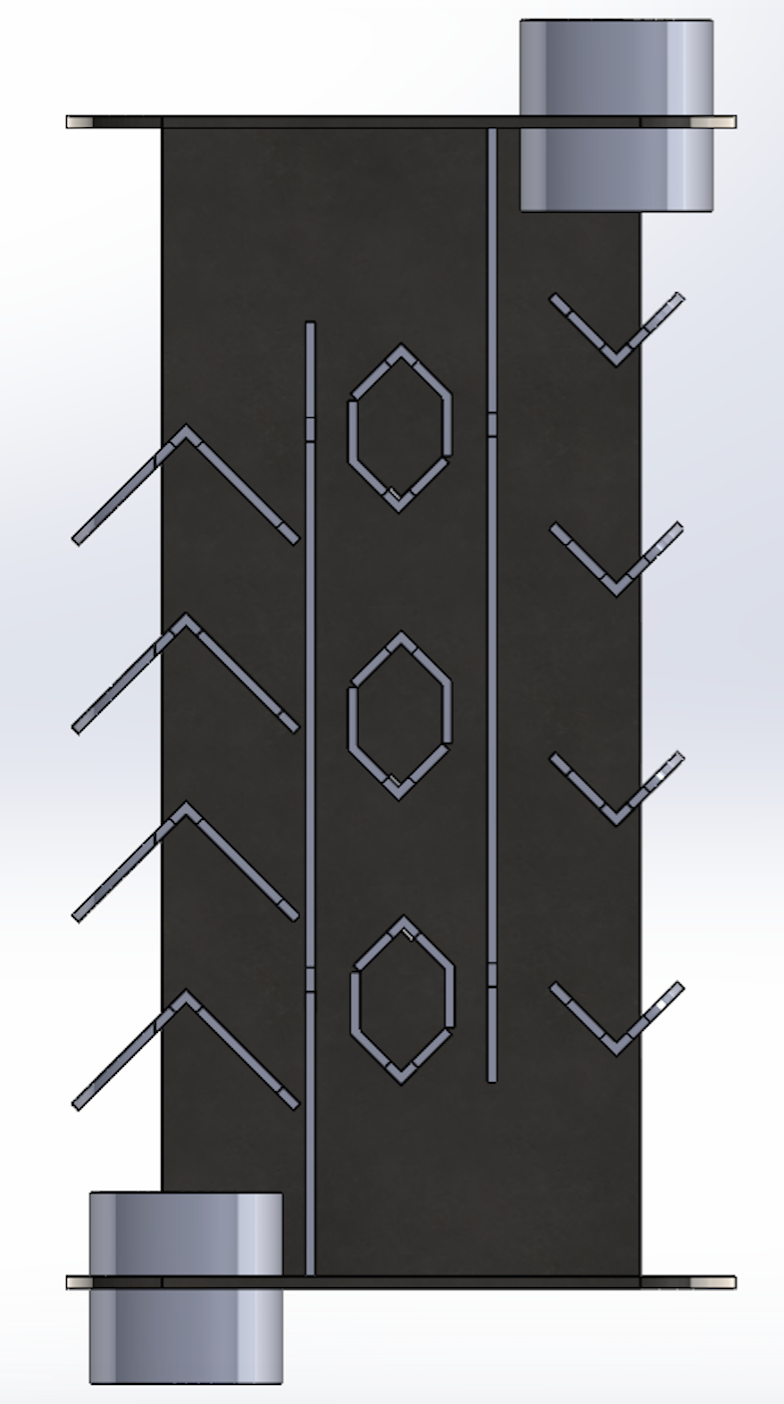 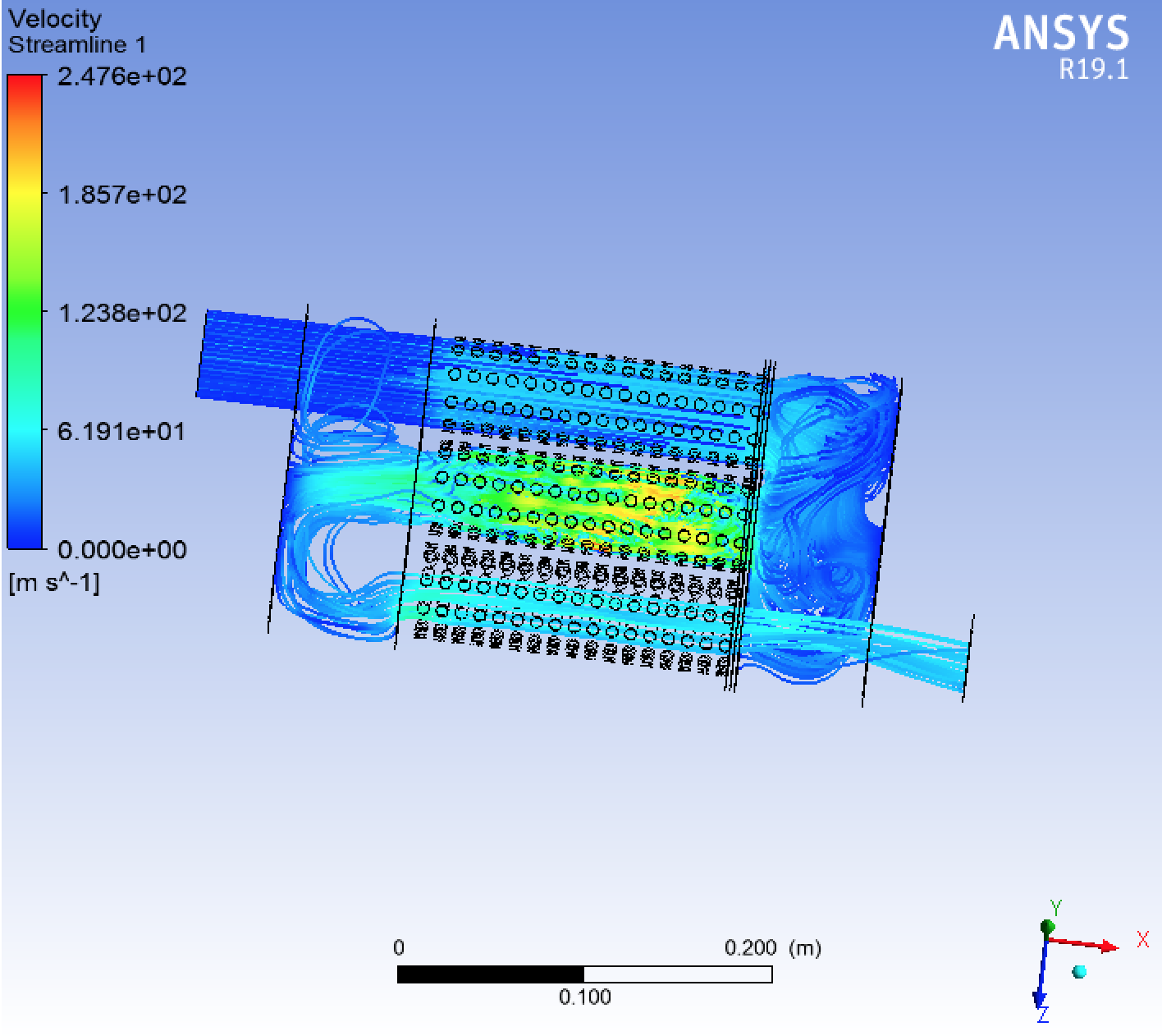 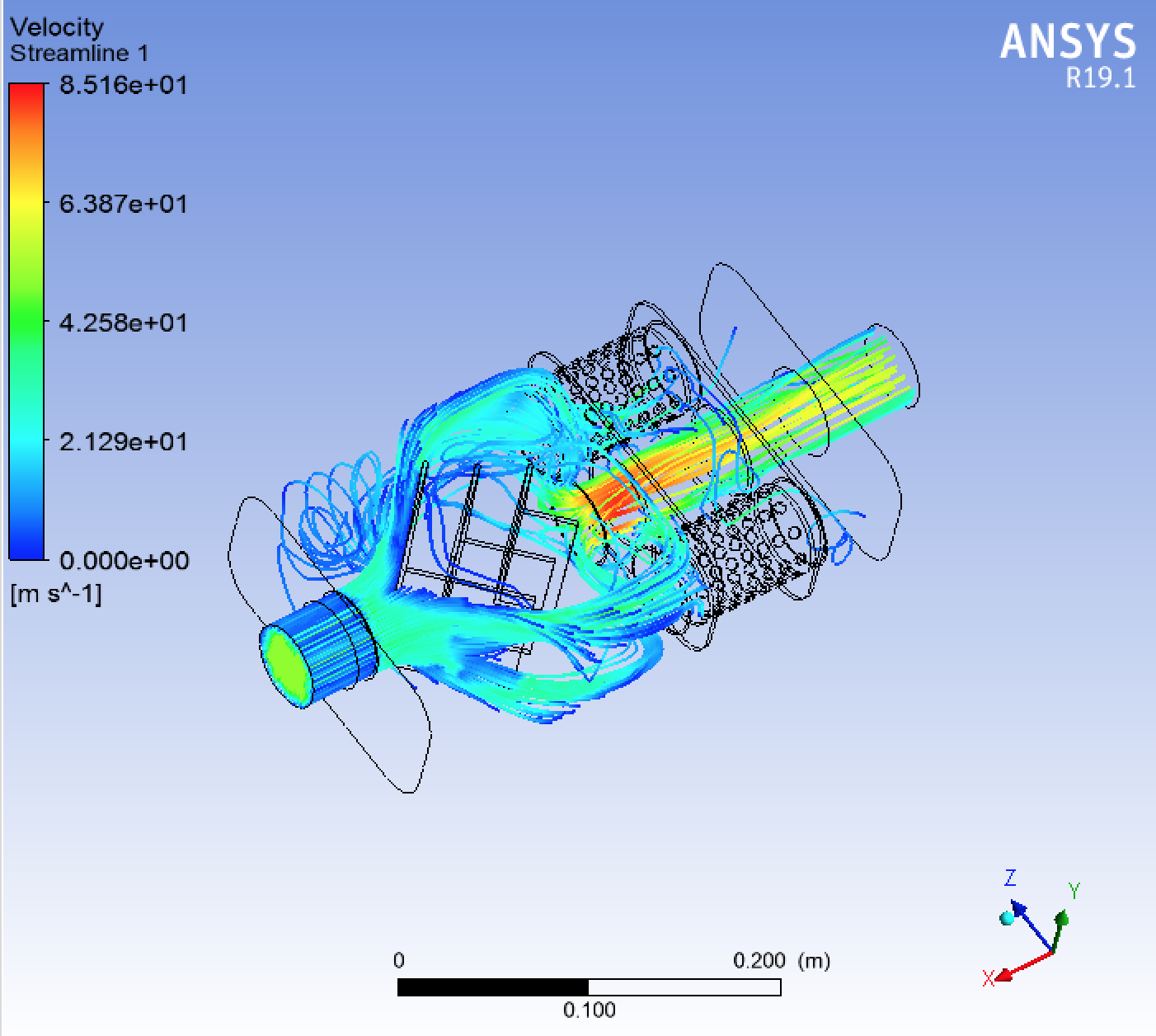 Pipe routing, Catalyst, Heat shielding
Pipe Routing
Catalyst
Heat Shielding
304 Stainless Steel
45 & 90 degree mandrel bends, 
straight section
Custom bent section
Flanges & gaskets
Aristo Intelligent Catalyst Technologies
3-way oxidation with inner  proprietary coating
Additional Bogey Wheels
3D printed upper tension arm
Printed at Viking Pump with Markforged 3D printer
chopped carbon fiber (“Onyx”) 
& reinforced fiberglass 

Additional set of bogey wheels on lower skid rail
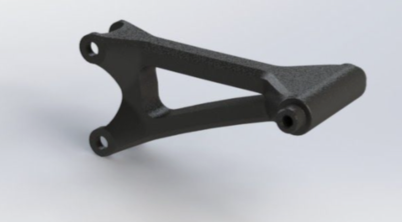 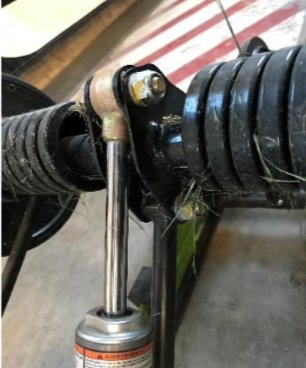 ECU
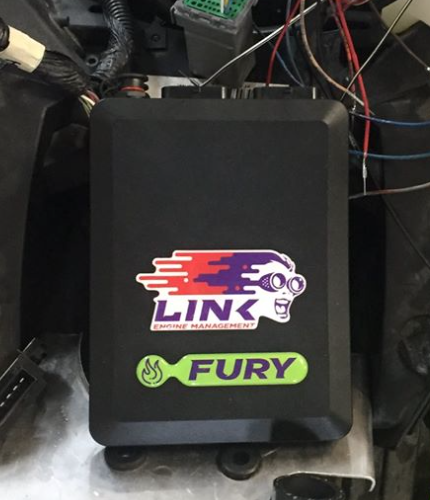 G4+ Link Fury
Complete stand alone
Custom wiring harness
Time Line Management
October 14th - Initial baseline testing
completed 
October 20th - Begin innovation design and 
integration 
December 17th - Final design selected for 
additional team designed muffler 
January 19th - Begin ECU tuning 
February 3rd - All innovations fully
integrated 
and tuned, sled is competition ready
Team Lead Positions
New positions to incorporate

Selection based off of passion and available time rather than knowledge
Citations
SAE International. “2019_SAE_CSC_rules_FINAL_Draft_10.5.2018.Pdf.” SAE International, 2018.